French
Talking about the school day [2 / 3]
using comparison structures
Madame Hedley-Smith
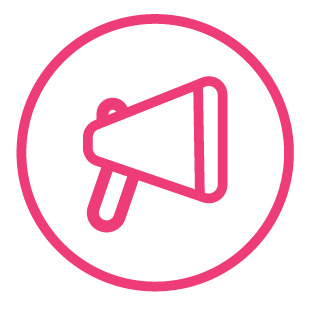 [ SFC ]
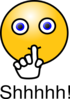 petit
grand
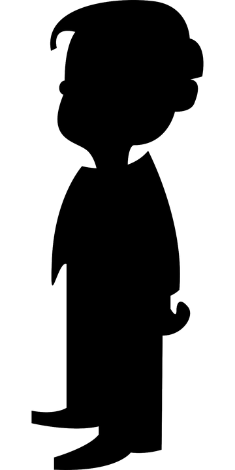 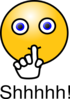 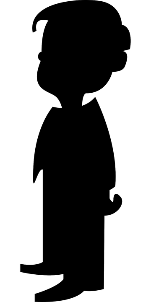 mot
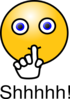 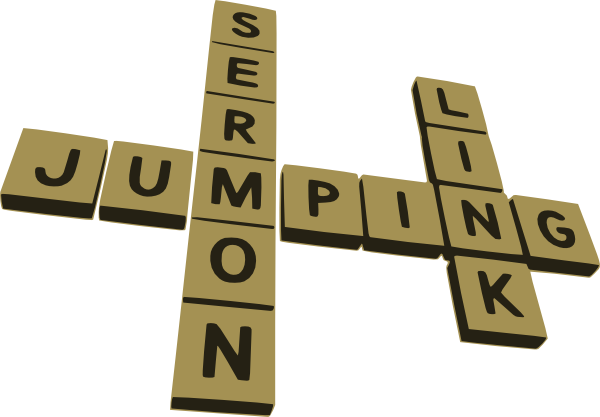 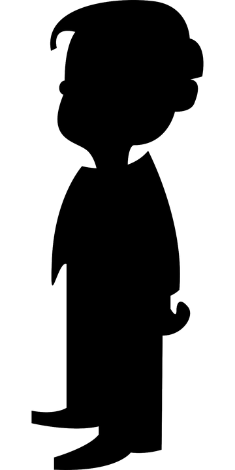 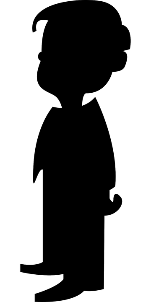 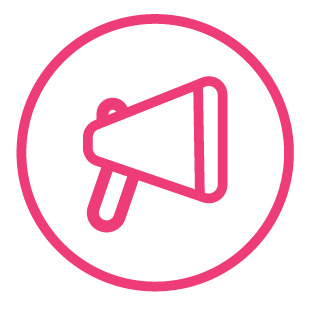 Saying what people have: nous and vous
La liaison
J’habite dans l’appartement de mes parents .
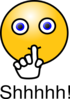 But …

J’habite dans un appartement.
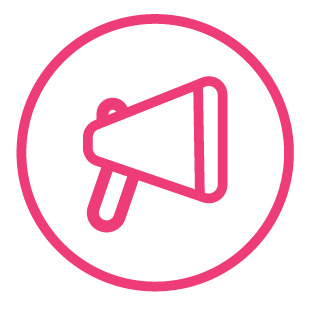 Saying what people have: nous and vous
La liaison
When a [SFC] is followed by a vowel, it is pronounced. 
Sometimes, the [SFC] adopts a new sound and joins itself to the beginning of the next word.

This pronunciation change is known as liaison.
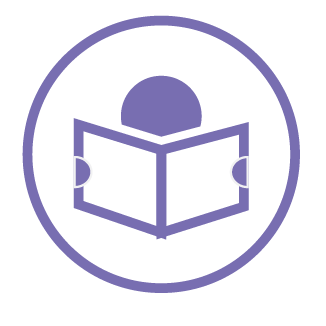 5
4
3
2
1
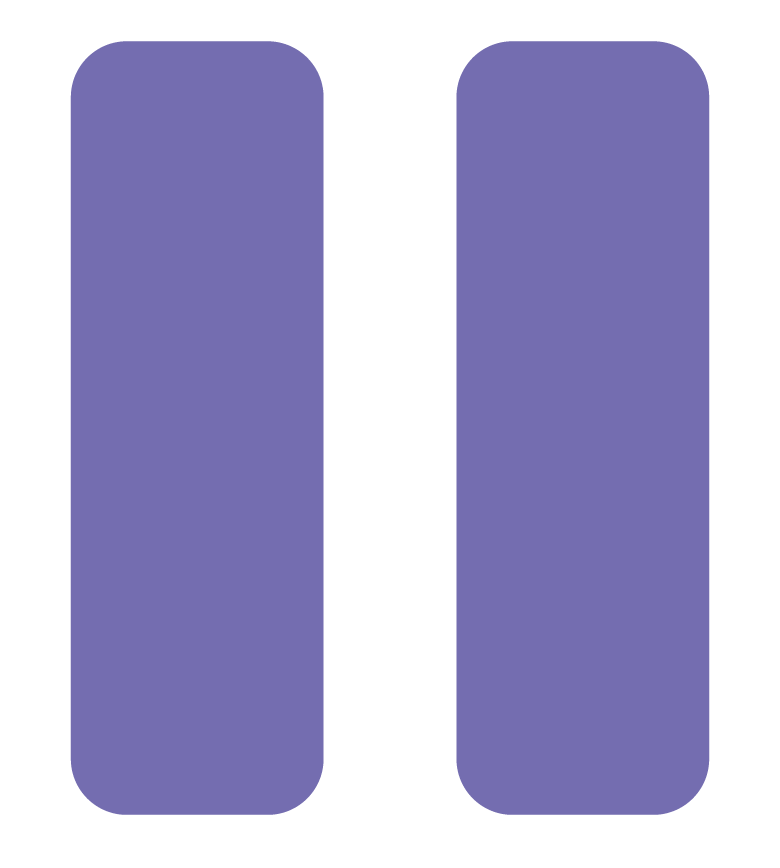 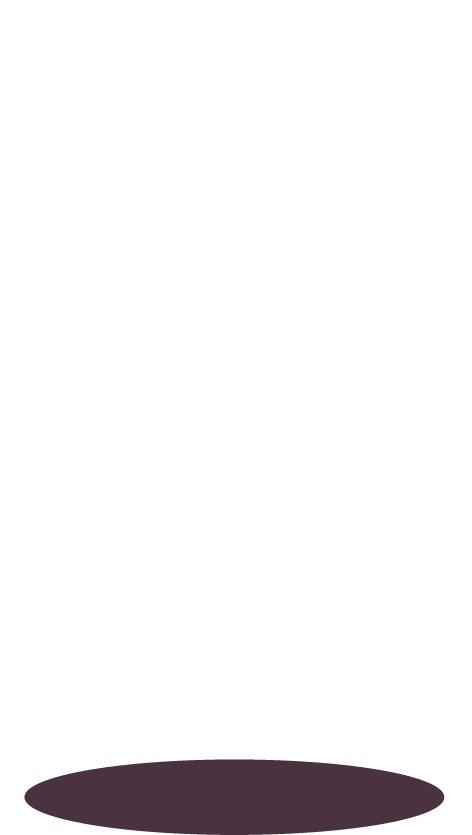 Making comparisons
more (adjective) than
less (adjective) than
as (adjective) as
plus  (adjective) que
moins (adjective) que
aussi (adjective) que
All adjectives
must agree
with the nouns 
they describe!
meilleur(e,s)  que 
pire que
better than
worse than
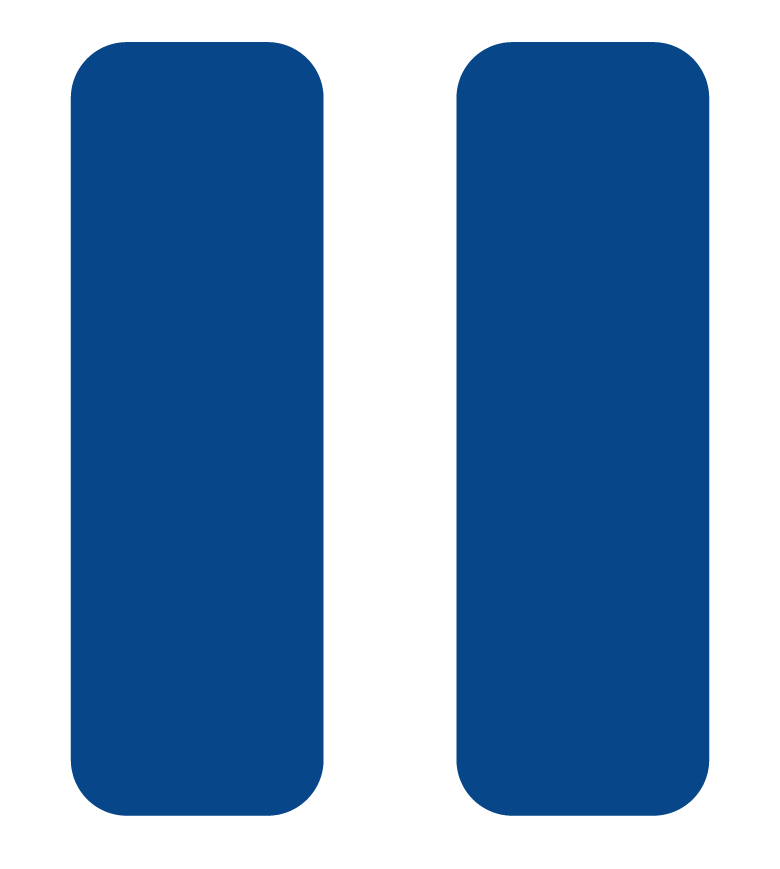 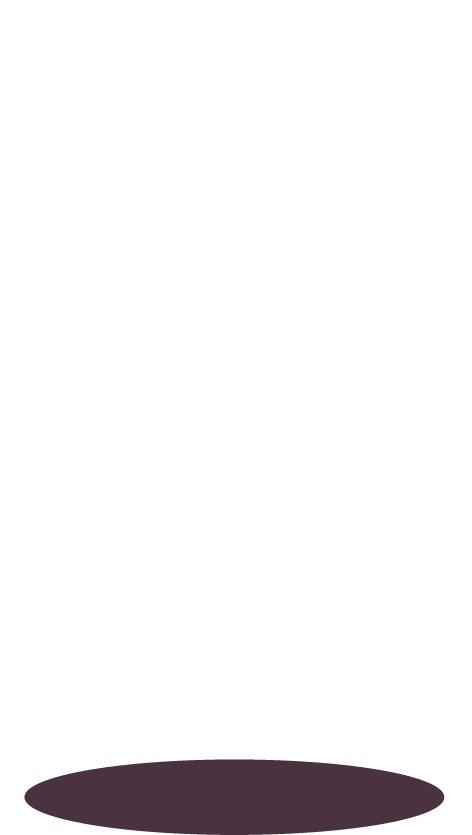 Comparing French schools [2 /3]
their own clothes
plus que
moins que
worse than
better than